Chapter 3
A MONETARY VIEW OF 
ROME’S DECLINE
KEEP LSM’S THEMES IN MIND WHEN READING EVERY CHAPTER
LET’S REVIEW THE THEMES OF THIS BOOK
Primary importance of the money power

Nature of money purposely kept secret and confused

How a society defines money determines who controls the society

Battle over control of money has raged for millennia:     public vs private
TABLE OF CONTENTS

Monetary Mechanisms of Great Antiquity

Overview of Empire’s History and Money

Traditional Causes of Rome’s Decline

LSM’s Interpretation of the Empire’s Decline

What we can learn from Roman History
1.

Monetary Mechanisms of Great Antiquity
MONETARY MECHANISMS OF GREAT ANTIQUITY
#1     Sacred Gold Coinage Prerogative


#2     Difference in Gold/silver Ratio between West and East
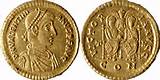 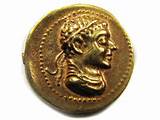 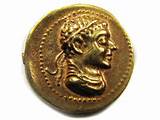 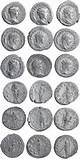 12:1
6:1
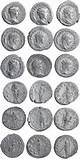 WEST
EAST
#1
Sacred Gold Coinage Prerogative
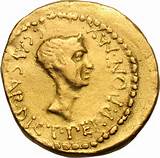 Sacred Gold Coinage Prerogative:Coining gold was EXCLUSIVE PREROGATIVE of the supreme religious sovereign –infringement met with death or warfare
Roman Caesars as Pontifex Maximus
              (46 BC – 284 AD,  PRINCIPATE, sole ruler)

Byzantine Roman Emperors as Basileus
              (284  – 1204 AD)
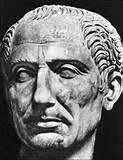 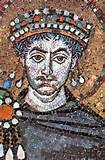 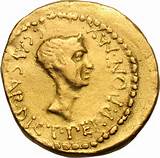 Sacred Gold Coinage Prerogative:Sign of ultimate authority
Local rulers could mint only silver coins

Official ratio was 12:1 --  from Caesar until sack of Constantinople, 1204
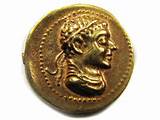 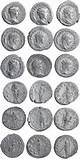 12:1
WEST
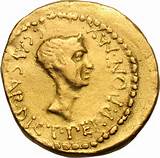 Sacred Gold Coinage Prerogative
Institutional/legal nature of money
#2
Difference in Gold/silver Ratio
 between West and East
Difference in Gold/Silver Ratio (WEST & EAST)
Western owners of trade mechanism gained vast wealth:
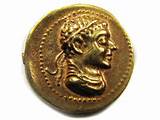 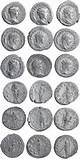 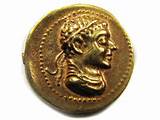 6:1
12:1
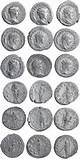 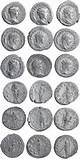 SILVER to EAST
EAST
WEST
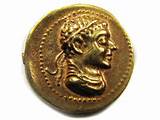 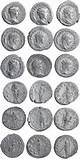 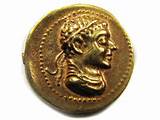 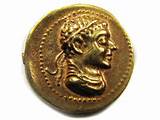 100% more gold returned
Difference in Gold/Silver Ratio (WEST & EAST)
Eastern owners of trade mechanism gained vast wealth:
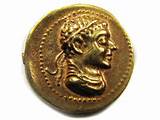 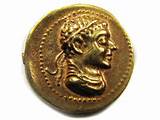 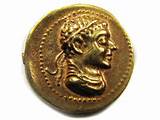 GOLD TO WEST
6:1
12:1
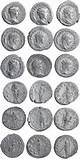 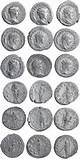 EAST
WEST
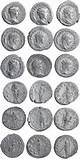 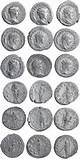 100% more silver returned
Difference in Gold/Silver Ratio (WEST & EAST)
East and West shared ownership of trade mechanism gained vast wealth:
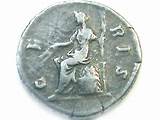 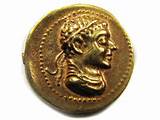 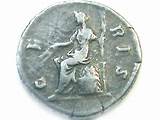 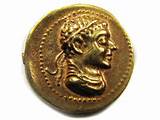 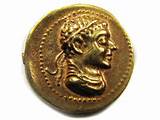 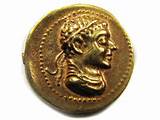 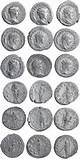 12:1
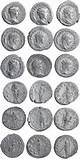 6:1
9:1
SILVER
GOLD
EAST
WEST
SILVER DRAINS EAST
GOLD TO WEST
more gold
more silver
Difference in Gold/Silver Ratio (WEST & EAST)
WHO WERE THE OWNERS OF THE MECHANISM?

323 BC  ALEXANDER THE GREAT      (Asia Minor, Egypt, India)

305 BC  PTOLEMAIC EGYPT               (Arabian caravan trade to India)
  69 BC  JEWISH DIASPORA - OVERLAND BY PALMYRA
                                                              (shares Egypt-India trade)

  63  BC  POMPEY CREATES ROMAN PROVINCE, Judaea
  48  BC  ROME TAKES EGYPT            (EGYPT-INDIA trade)

  70  AD  1st Jewish revolt
  AD  2nd Jewish revolt

306  AD  BASILEUS IN CONSTANTINOPLE
695  AD  MOSLEM TAKES OVER        (EGYPT-INDIA trade)
Difference in Gold/Silver Ratio (WEST & EAST)
WHO MAINTAINED THE RATIO?
DEL MAR:     PRIESTHOOD
IN EAST
     BRAHMA
     BUDDHA
     CYRUS
     DARIUS
     TIGLATH
     NEBU MAZARU
      OSIRIS
Difference in Gold/Silver Ratio (WEST & EAST)
HEART OF THE POWER OF BASILEUS:


Exchanges gold for locally minted silver.

Sends silver to India for 100% more gold.
2.

OVERVIEW OF THE EMPIRE’S HISTORY AND MONEY
ALEXANDER DEL MARHISTORY OF MONEY IN ANCIENT COUNTRIES, p. 314
…the science of numismatics … has to deal with the law (nomos);
it relates … to monuments of legal institutions, whose establishment, growth, and decay, have never failed to keep even pace with the other phases and marks of national civilizations; it thus holds the key to the study of these civilizations…
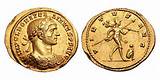 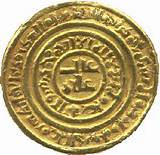 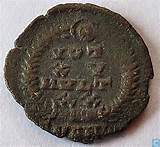 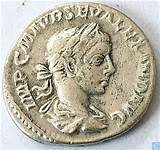 PRINCIPATE (sole ruler)

--------------|----|-----|-------------------|---|-----------------------------------|----|------|---|-----------|
46                    27       0       14 	                     54     68 		                        115     117      132   135             235
GOVERNMENT OF EMPIRE
27 BC -  14 AD
Reign of Augustus
54 – 68 AD
Reign of Nero
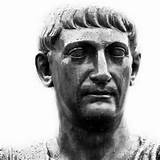 115 – 117     2ND Roman-Jewish War
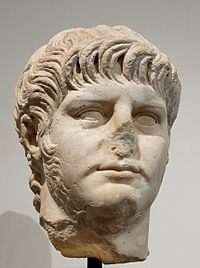 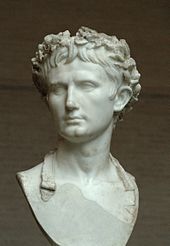 132 – 135     3rd  Roman-Jewish War
JULIUS
CAESAR,
DICTATOR,
AT END OF
REPUBLIC,
PONTIFEX-
MAXIMUS
Founder of Roman Empire
first emperor, careful to maintain
      the facade of republican rule
concentrated pre-existing powers
     of Roman magistrates
Negotiated peace with
      Parthian Empire
1st Roman-Jewish War
--------------|----|-------------------|-----|---|----------------|------------------------------------------------|
46                    31       0                                  41 	    54     68 	         100                                                                                235
MONEY OF EMPIRE:  PRINCIPATE (sole ruler)
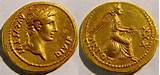 41 AD +
Gold, silver, bronze money valued as commodity 
Copper sesterces fabricated until 268 AD. Legal tender.
   Value never fluctuated in denarii or aureii.
Gold and silver become scarce:  mines not producing;
                                                         no more plunder
                                                         slaves worked to death
46 BC +	
CHANGE IN MONETARY SYSTEM:
Gold made legal tender; 
    mines under state control.
Copper mines privatized.
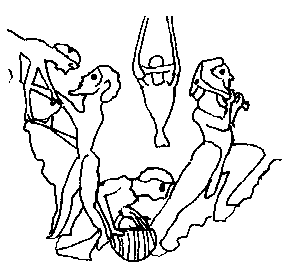 INFLATION==
DEBASED GOLD & SILVER COINS ===
GOLD
SILVER DRAINS EAST
DEFLATION ===============
31 BC – 41 AD      Augustus’ money -- mixed system:
Gold harder to find – placer gold exhausted:
      Bronze sesterces, overvalued & made legal
      tender, ex senator consulto.   Dominant money.
      Copper numerary system of BC 385-269 but no
      limit on volume.  
Emperor coins gold and silver independently from Senate.   Commodity money.
100 AD + 
Practice of debasing gold & silver coins
      becomes common
Copper mines show signs of exhaustion
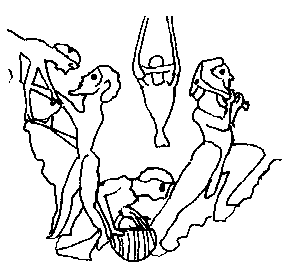 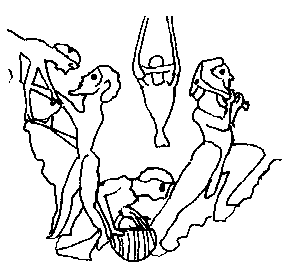 PRINCIPATE (sole ruler)

--------------------------------|-----------------------------|---|---------|------------------
-------------------------------------------235----------------------------------271--274---------284-----------------------
GOVERNMENT OF EMPIRE
235 – 284 AD
CRISIS OF 3RD CENTURY

Roman Empire nearly
collapsed under the
combined pressures of
invasion, civil war, plague,
and economic depression.

20–25 claimants to the title
of Emperor assumed imperial
power over all or part
of the Empire
271-274 AD
Reign of Aurelian

His successes effectively ended the Roman Empire's Crisis of the Third Century:
defeated the Alamanni, Goths, Vandals, Juthungi, Sarmatians, Carpi, Palmyrene Empire, Gallic Empire.
--------------------------------|-----------------------------|---|---------|------------------
-------------------------------------------235----------------------------------271--274---------284-----------------------
MONEY OF EMPIRE:  PRINCIPATE (sole ruler)
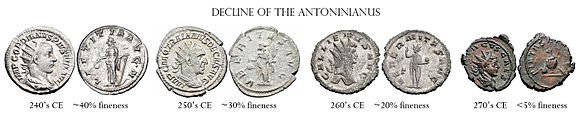 SILVER DRAINS EAST
DEFLATION ====================
MONEYERS REVOLT
DEBASED GOLD & SILVER COINS ===
235 – 284 AD
CRISIS OF 3RD CENTURY
271-274 AD
Reign of Aurelian
Aurelius fought ‘Moneyers’ in Rome
During the Julio-Claudian dynasty, the Denarius contained approximately 4 grams of silver, and continued to shrink in size and purity, until by the second half of the third century, it was only about 2% silver.
270 – 274 ADREVOLT OF MONEYERS
The Moneyers had coined base money (the bulk of which was copper) for 50 years.  They stole silver and produce coins of inferior quality. 

Aurelian (reign AD 270 – 274) crushed them with a war in Rome that killed 7 thousand of his battle hardened soldiers.

The Moneyers were supplying circulating medium for the ‘world’, not just Rome.  They removed themselves to provinces.  The evils of an unlimited and continually debased coinage were no longer to be remedied.

Gibbon:  secret conspiracy of Senate, wealthy Equestrians, arms of Praetorian Guard
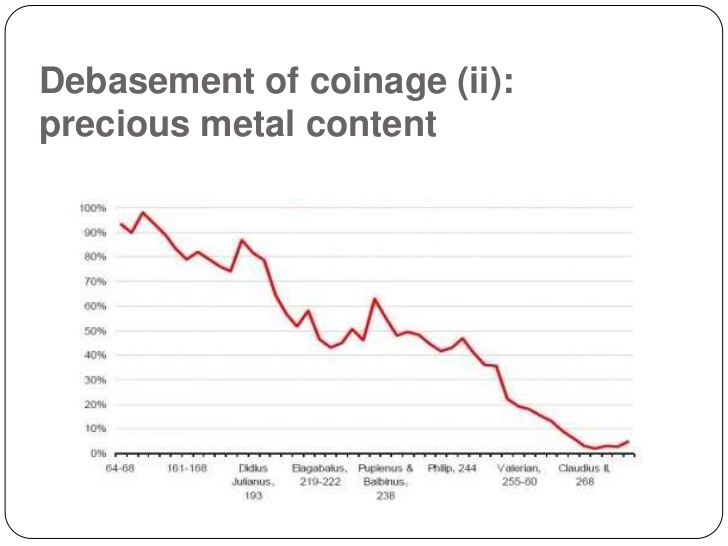 MONEY OF EMPIRE
http://www.slideshare.net/woodjamie/the-third-century-crisis
MONEY OF EMPIRE
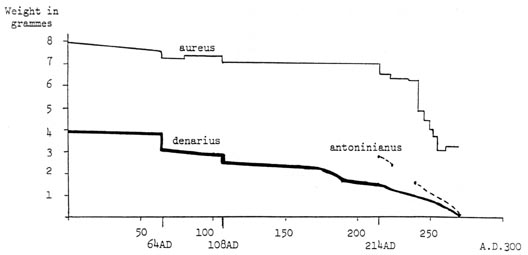 For the antoninianus and the denarius the actual weight of silver
 content is shown not the weight of the coin.
http://www.accla.org/actaaccla/kramer.html
MONEY OF EMPIRE
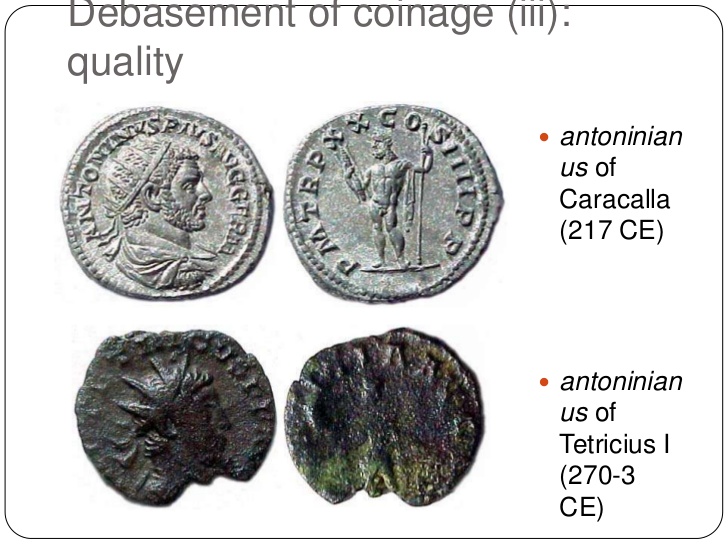 https://www.startpage.com/do/search
DOMINATE (co-rulers)

|-------------------------------------------------------------------------------------------------------|
284 – 305                    306 - 337 					                                             379 - 395
GOVERNMENT OF EMPIRE
Openly displayed the naked face of Imperial power. 
They ceased using the more modest title of princeps;
they adopted the veneration of the potentates 
of ancient Egypt and Persia
Reign of
Constantine
Reign of
Theodosius
Reign of
Diocletian
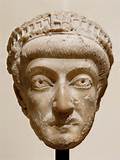 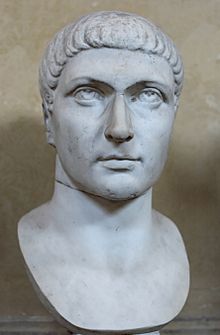 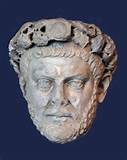 established Christianity
     as the state religion
Upon his death, his sons
      proclaimed Emperors
      in separate Eastern and
      Western Empires.
increase of authority
      in person of Emperor
Co-rulers
Adopted Christianity
Moved capital to 
     Constantinople
Council of Nicaea: Nicene Creed
DOMINATE (co-rulers)

|-------------------------------------------------------------------------------------------------------|
284 – 305                    306 - 337 					                                             379 - 395
MONEY OF EMPIRE
SILVER DRAINS EAST
DEFLATION =======================
300 AD +                    
  Scarcity of copper
  known to be
  irremediable
The sovereign-pontiff
alone enjoyed the prerogative of
coining gold throughout the Empire,
and that the princes of the Empire
respected  this prerogative.
The first "bezants" were the Byzantine solidi coins,
 minted at a constant weight and purity
 since the time of Constatine I (died 337)
 until the mid-11th century.
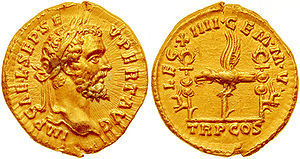 Alexander Del MarA HISTORY OF MONETARY SYSTEMS, P 40
|--------------------------------------------------------------------------------------------------------------------------------------------------------------|
306 - 337 					                                                                                                              1204
“From the second coinage of Constantine to the fall of the Empire, a period of nearly 900 years, the aureus was seldom degraded, and but once debased; it never ceased to be regarded as money… they passed  … by tale, and … it was unlawful to refuse, criminal to alter, and death to deface them or to reduce them to bullion.”
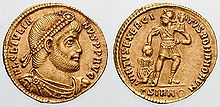 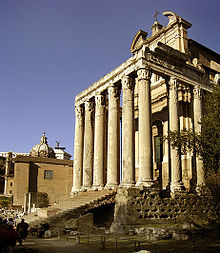 PAGAN RELIGION AND THE EMPIRE
The Sacred College and Pontifex Maximus – pagan ecclesiastical corporation with origin traced back to mythical Numa
Construction and repair of all public works claimed for pagan church
Ecclesiastical power commonly manifested in fines and penalties, and occasionally in trials for heresy

With the downfall of the republic’s liberties, limits to authority of church swept away
Power in sovereign-pontiff (Caesar)
Vast number of temples, edifices, landed estates
Numerous benefices
Vast wealth of church
Support derived from taxation
Widespread belief in tenets, myths, superstitions, rites, festivals, sacrifices, miracles, auguries, oracles relics
Exempt from military service, civic duties, taxation
Absolute power over education of youth
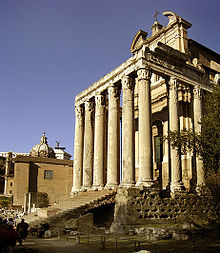 PAGAN RELIGION TO CHRISTIANITY
“During the three centuries which elapsed between the establishment of the hierarchy and the reign of Aurelian, the pagan church had acquired, through testamentary gifts, etc., a large proportion of all the private estates embraced in the empire.

Theodosius granted the ecclesiastical estates and living of the church to incumbents of the true faith.  Such of the bishops and priests as had not embraced Christianity (for many of the latter had done so already) were expelled from their offices and replaced by others.”

Alexander Del Mar, THE MIDDLE AGES REVISITED, p 110.
5TH C:  FRAGMENTING & COLLAPSE OF
 WESTERN ROMAN EMPIRE

|-------------------------------------------------------------------------------------------------------|
395					                                                                                                         480
GOVERNMENT OF EMPIRE
Separate
Empires
with own
emperors
End of Western Roman Empire:
first non-Roman emperor
recognizes Byzantine Emperor
as sole emperor of unitary
empire.
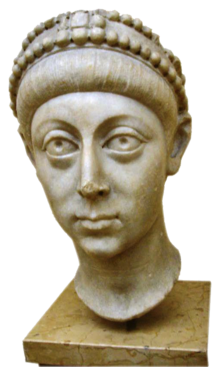 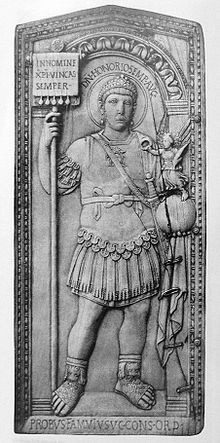 EAST
WEST
5TH C:  FRAGMENTING & COLLAPSE OF
 WESTERN ROMAN EMPIRE

|-------------------------------------------------------------------------------------------------------|
395					                                                                                                         480
MONEY OF EMPIRE
SILVER DRAINS EAST
DEFLATION =======================
400 AD +                    
Scarcity of copper known to be irremediable
BYZANTINE ROMAN EMPIRE (10 centuries)

|---------------------|------------------------------------------|-----------------------------------------------|
480                               610                                                                        1204                                                                             1453
GOVERNMENT OF EMPIRE
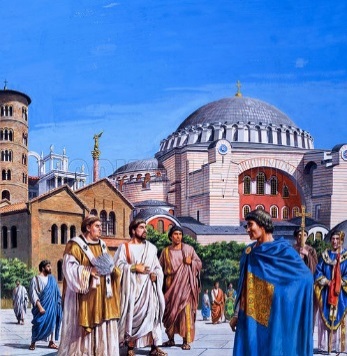 One emperor ruling
from Constantinople:

474 - 491
Reign of Zeno
Eastern emperor took Greek
title of basileus.

610-641
Reign of Herakleios
Constantinople sacked
End of Eastern Roman Empire:

Capture of Constantinople
 by the Ottoman Empire
ONE EMPIRE:  BYZANTINE ROMAN EMPIRE
maintaining claim to the increasingly
      unstable territories in the west.
multiple claims to the imperial title meant civil war
BYZANTINE ROMAN EMPIRE (10 centuries)

|-------------------610----------------------------------------1204-------------------------------------------|
480      		                                                                                                                                                               1453
MONEY OF EMPIRE
SILVER DRAINS EAST
DEFLATION =======================
“From the second coinage of Constantine
 to the fall of the Empire, a period of nearly
 900 years, the aureus was seldom degraded…
 it was unlawful to refuse, criminal to alter, 
and death to deface them or to reduce them to bullion.”
Constantinople sacked:
money sovereignty
overturned.
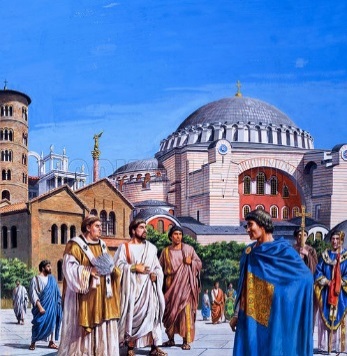 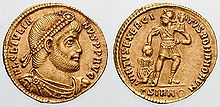 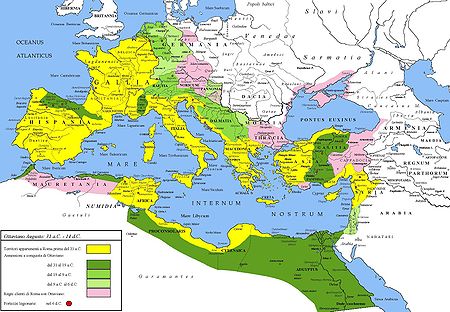 Yellow  - extent of Republic in 31 BC

Green  - conquered territories  by Augustus

Pink     -  Client states
Extent of Roman Empire under Augustus
Reign:  27 BC – 14 AD
ROMAN PROVINCES
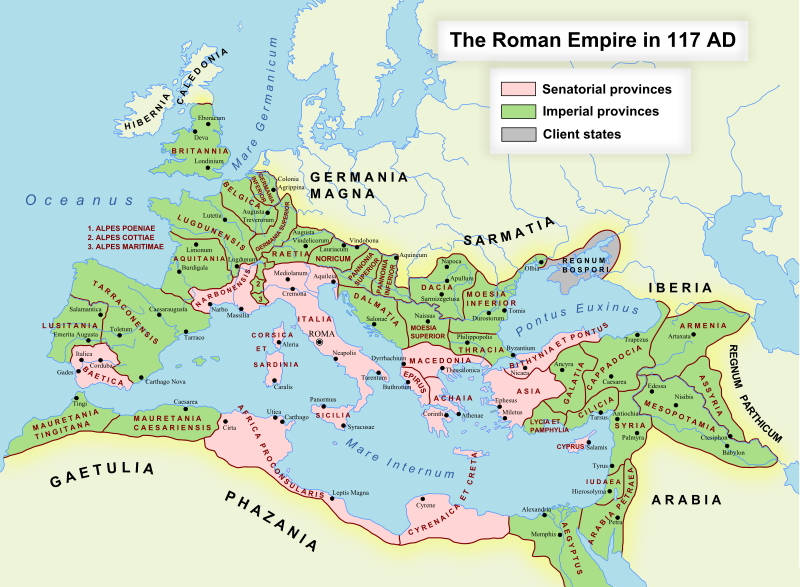 Achaea
Aegyptus
Africa
Alpes Cottiae
Alpes Maritimae
Alpes Poeninae
Arabia Petraea
Armenia
Asia
Assyria
Bithynia et Pontus
Britannia
Cappadocia
Cilicia
Corsica et Sardinia
Creta et Cyrenaica
Cyprus
Dacia
Dalmatia
Epirus
Galatia
Gallia Aquitania
Gallia Belgica
Gallia
   Lugdunensis
Gallia
    Narbonensis
Germania Inferior
Germania Superior
Hispania Baetica
Hispania 
   Tarraconensis
Italia
JUDAEA
Lusitania
Lycia et
   Pamphylia
Macedonia
Mauretania Caesariensis
Mauretania Tingitana
Mesopotamia
Moesia Inferior
Moesia Superior
Noricum
Pannonia
    Inferior
Pannonia
   Superior
Raetia
Sicilia
Syria
Thracia
JUDAEA
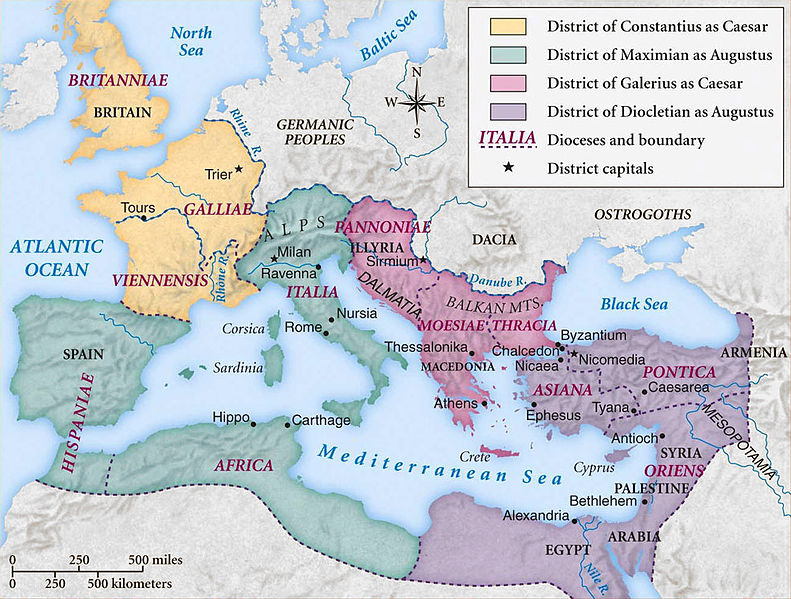 Map of the Roman Empire
under the tetrarchy
(instituted by Diocletian in 293),
showing the dioceses and the
four tetrarchs' zones of influence.
ROMAN EMPIRE IN 293 AD:   4 TETRARCHS
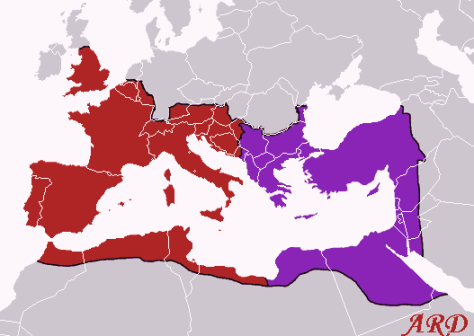 Death of Theodosius in 395
split Roman Empire in two: 
    his two sons separately
    became emperors of 
    Western Roman Empire
    and Eastern Roman Empire.
Roman Empire in 395:
 Western Empire    Eastern Empire
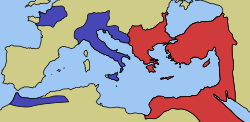 480 AD:  One emperor ruled 
one Byzantine Roman Empire
from Constantinople.
The Western and Eastern Roman Empires by 476
3.

TRADITIONAL CAUSES OF ROME’S DECLINE
TRADITIONAL CAUSES OF ROME’S DECLINE:

CAN’T TALK ABOUT MONETARY SYSTEM AS CAUSE….
THAT WOULD EXPOSE TODAY’S SYSTEM….
FALL OF ROMAN REPUBLIC’S
 FIAT MONEY SYSTEM
PRIVATE Federal Reserve Bank:
NEW YORK FEDERAL
 RESERVE BANK
COMMODITY MONEY
PRIVATE member commercial banks:
BANK OF
AMERICA
CITIGROUP
J.P.MORGAN
CHASE
GOLDMAN SACHS
HSBC
DEUTSCHE BANK
UBS
ETC.
CONCENTRATION OF WEALTH
TRADITIONAL CAUSES OF ROME’S DECLINE:1.  CHRISTIANITY
The church glorified poverty and celibracy

Other worldly attitude

But Rome influenced Christianity – 325 AD Council of Nicaea called 
   by Constantine and declares Jesus a God
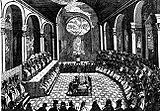 TRADITIONAL CAUSES OF ROME’S DECLINE:2.  BARBARIANS
Not enough invaders

Del Mar:  monks invented to cover up role of church 

Roman church estates survived and prospered as self-sufficient units
TRADITIONAL CAUSES OF ROME’S DECLINE:3.  GROWING SLAVERY
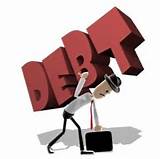 Average Roman citizen:  penury, taxes, service in the army

Land held by rich and run by slaves instead of freemen

Lightest slavery category were citizens compelled to work out a debt or ransom – isn’t this today’s plight of ordinary man!

Worst slavery category were the serfs – but even here the serfs were not made landless or homeless – what about the homeless of today?
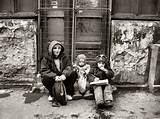 TRADITIONAL CAUSES OF ROME’S DECLINE:4.  ORIENTAL SATRAPY DESOLVED INTO FEUDALISM
Alexander the Great adopted Oriental kingship concepts – for example, all approached on one knee to the king





Alexander the Great adopted the rule of vassal states:
Local vassals governed independent fiefdoms, i.e. King Herod of Judaea
Local vassals had unlimited power as long as payments flowed to Rome
Local law was not Roman
Local people’s allegiance was to vassal, not Rome

Theory:  over time this devolved into feudal structure
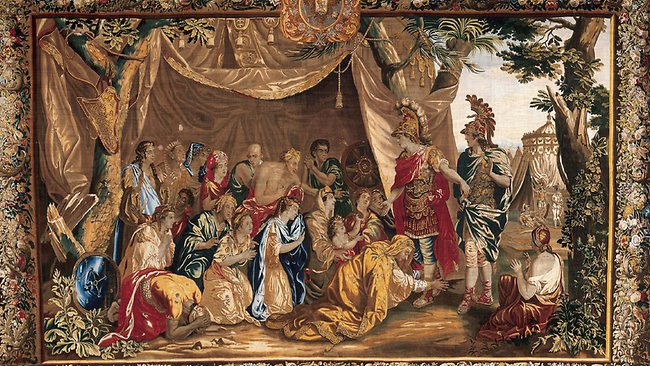 TRADITIONAL CAUSES OF ROME’S DECLINE:5.  MOSLEMS
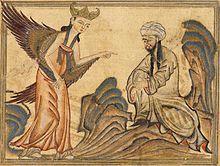 Muhammed lived 570 – 630 AD

Moslem army conquered from 638 – 711 AD

Timing wrong:  Rome’s decline a fact already
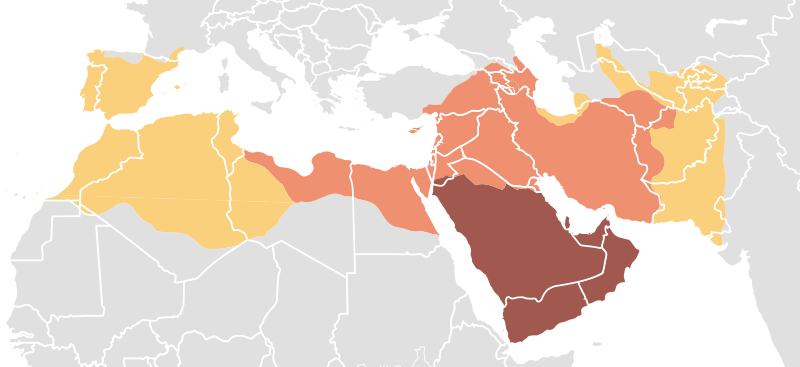 711
651
638
709
651
638 – 711 AD
The Muslim armies in the space of a
hundred years were able to establish
The largest pre-modern empire until that time.
4.LSM’S INTERPRETATION OF THEROMAN EMPIRE’S DECLINE
ALEXANDER DEL MARA HISTORY OF MONEY IN ANCIENT COUNTRIES
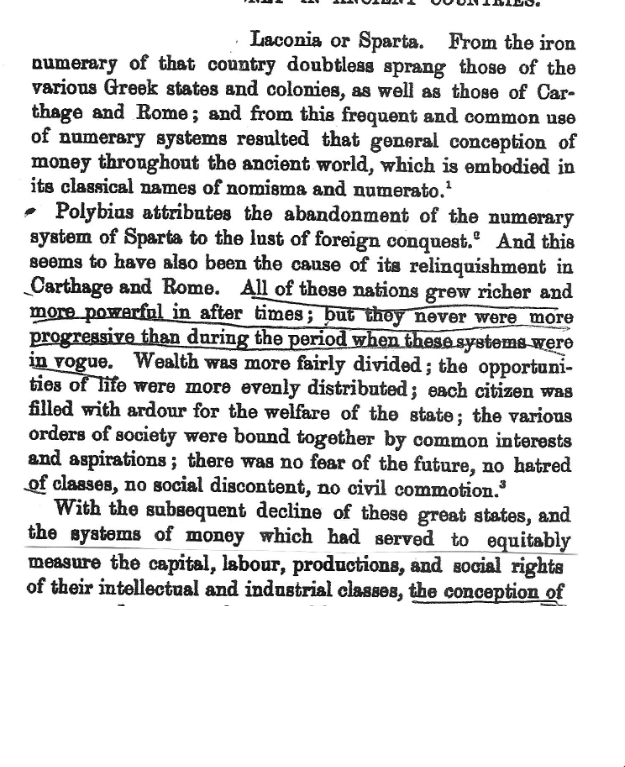 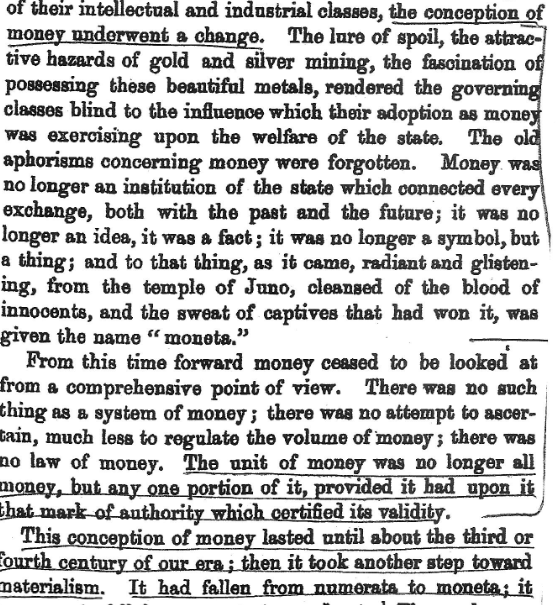 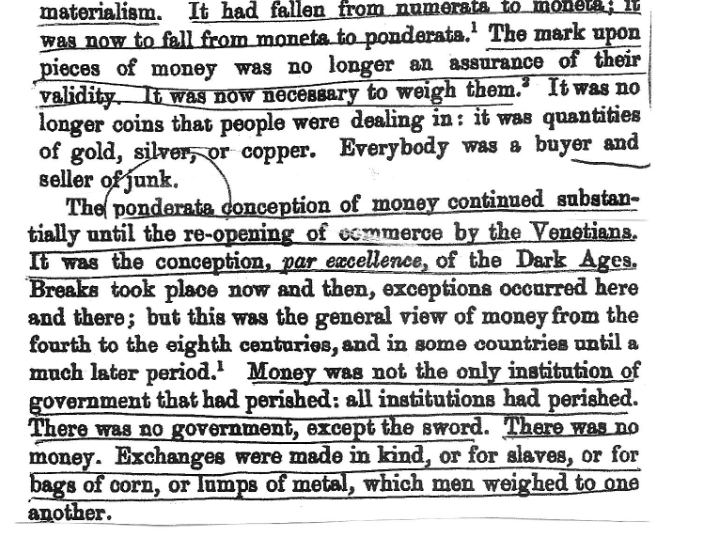 1.  THE TRUE DECLINE WASTHE REPUBLICAN DECLINE
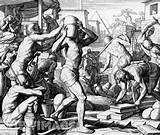 The society lost control of its money system in the Punic Wars.

With the growth of latifundia was the destruction of Roman Law.

Growth of concentration of wealth

Slaves replaced citizens
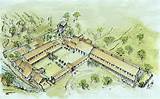 2.EMPIRE’S DECLINE FROM CONSTANTINE’S REFORMS
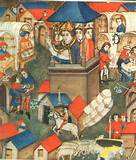 DEFLATION: Diminished supply of precious metals
Commerce and industry stagnated
Large sailing vessels disappeared
Arts and sciences lost

Wealth concentrated into church and small elite

Absence of legal money diminished rule of law
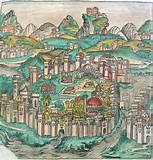 3.INADEQUATE SUPPLY OF MONEY WAS MAJOR FACTOR IN EMPIRE’S DECLINE
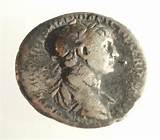 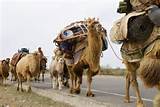 2 monetary mechanisms created DEFLATION
  only Basileus coined gold – without debasement
   gold concentrated into church and elites
   local princes coined silver, which drained to East
   no new mines of gold and silver and copper
  normal erosion of coinage thru usage

  MAJOR MONETARY ERROR 
MONEY NOT BASED IN LAW
BUT
COMMODITY, RIGIDLY CONTROLLED
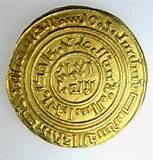 4.  MOSLEM MONETARY ATTACKON PRECIOUS METALS RATIO
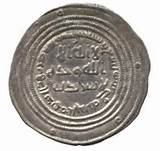 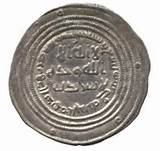 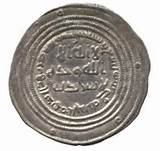 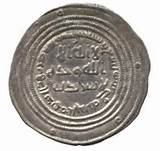 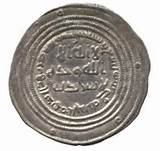 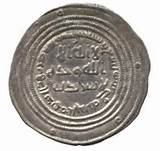 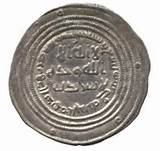 695 AD  Abd El Melik – coins ‘Bezant’ gold with his image and
   with ratio of 7:1


Moslem 7:1 ratio was an attack against Constantinople’s 
   12:1 ratio:
                


Byzantinum soon stopped minting silver and
   forbade trade with the Moslems

The only economic link between Byzantinum and the 
   Moslems were Jews, then Venice after 800 BC
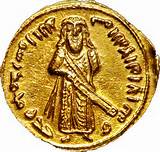 4.  MOSLEM MONETARY ATTACKON PRECIOUS METALS RATIO
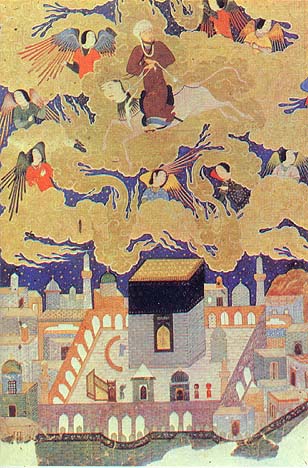 Muhammed had taught the legal, abstract nature of money:  that overvalued bronze money was the same as gold and silver

Moslems used the law (and their enforcement power) to keep a high value of abundant silver coins (the Moslems plundered 20 times more silver than gold)

Spanish Empire (1493 – 1690) set their silver value high also by law (their ratio was set to 13-15: 1)
The Eastern temples could monetize their abundant gold
Mohammed flying over Mecca,
at the beginning of his “Night Journey.”
Currently in the British Museum.
5.
WHAT WE CAN LEARN FROM ROMAN HISTORY
SOCIAL JUSTICE
GOVERNMENT ESTABLISHES MONEY BASED ON LAW:
CONTROL OF MONEY IN SOVEREIGN GOVERNMENT
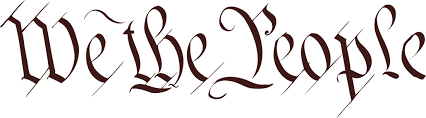 ECONOMISTS TODAY IGNORE THE LAW
 AND SOVEREIGN’S POWER TO ENFORCE THE LAW
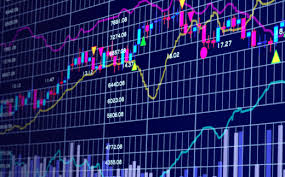 SOCIAL JUSTICE
HISTORY OF RATIO CHALLENGED ADAM SMITH’S
LAW OF SUPPLY AND DEMAND
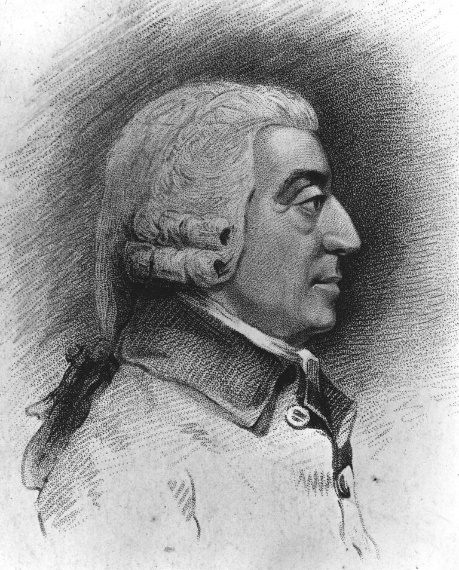 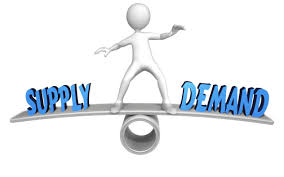 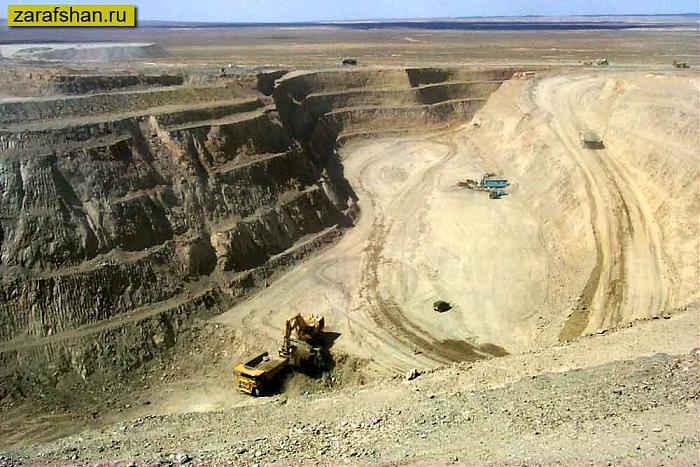 ECONOMISTS TODAY SAY VALUE OF GOLD & SILVER
BASED ON COSTS OF MINING
AND SUPPLY AND DEMAND
SOCIAL JUSTICE
MAJOR WARFARE CAN CAUSE LAWFUL MONEY
TO DEGENERATE TO COMMODITY MONEY
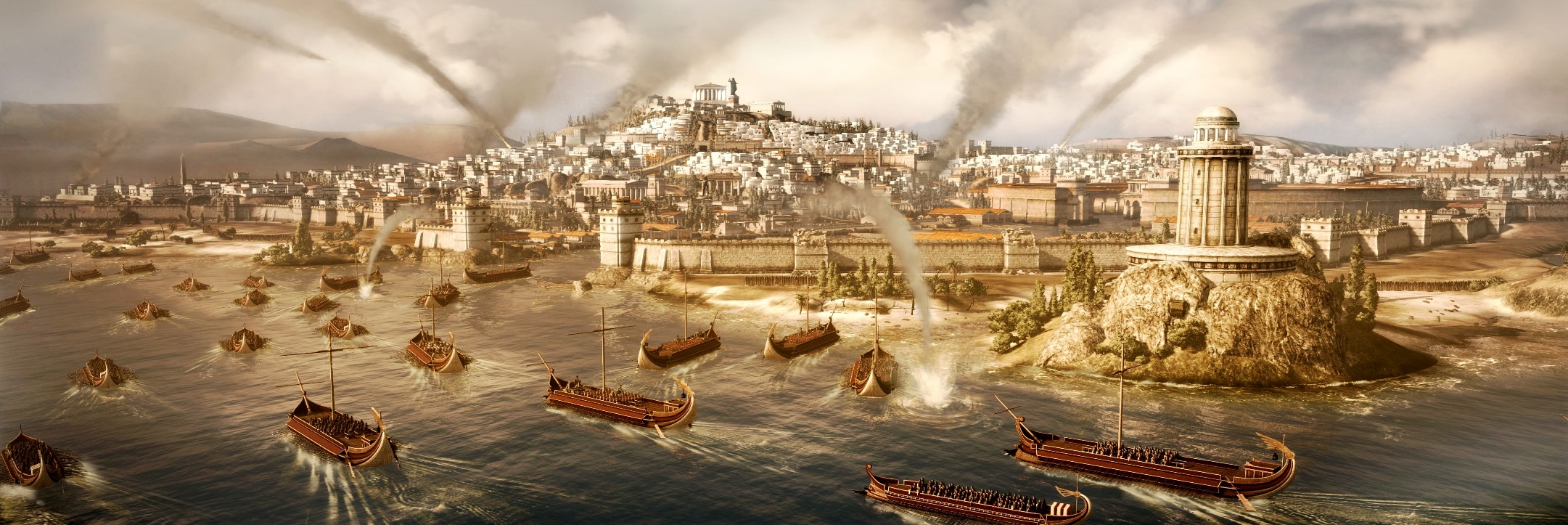 THIRD PUNIC WAR
CONCENTRATION OF WEALTH
LOSS OF SOCIAL JUSTICE
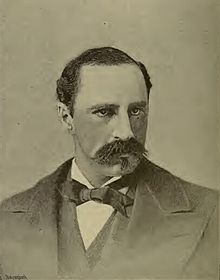 WITH MONEY BASED ON LAW
COMES SOCIAL JUSTICE
Alexander Del Mar
Monetary Historian
“History records no such disastrous transition as that from the Roman 
Empire to the Dark Ages. Various explanations have been given of 
this entire breaking down of the framework of society, but it was certainly coincident with a shrinkage in the volume of money, which was 
also without historical parallel.

The crumbling of institutions kept even step and pace with the shrinkage in the stock of money and the falling of prices. All other attendant circumstances than these last have occurred in other historical periods unaccompanied and unfollowed by any such mighty disasters.

It is a suggestive coincidence that the first glimmer of light only came with the invention of bills of exchange and paper substitutes, through which the scanty stock of the precious metals was increased in efficiency.”
From the Silver Commission of 1876
THE DELIBERATE NATURE OF THE ‘MONEY POWER’
THE MANIPULATION OF MONEY BY THE ‘MONEY INTERESTS’
CONTINUED FROM THE EARLIEST PERIODS OF HISTORY
“Whenever and wherever the mutterings of discontent were hushed by 
the fear of increased standing armies, the foundations of society were 
honeycombed by powerful secret political associations. The cause at 
work to produce this state of things was so subtle, and its advance so 
silent, that the masses were entirely ignorant of its nature. They had 
come to regard money as an institution fixed and immovable in value, 
and when the price of property and the wages of labor fell, they charged 
the fault, not to the money, but to the property and the employer.
 
They were taught that the mischief was the result of overproduction. 

Never having observed that overproduction was complained of only 
when the money stock was decreasing, their prejudices were aroused 
against labor saving machinery. They were angered at capital, be- 
cause it either declined altogether to embark in industrial enterprises 
or would only embark in them upon the condition of employing labor 
at the most scanty remuneration. They forgot that falling prices compelled capital to avoid such enterprises on any other condition, and for 
the most part to avoid them entirely.

They did not comprehend that money in shrinking volume was the prolific parent of enforced idleness and poverty, and that falling prices divorced money, capital, and labor, but they none the less felt the paralyzing pressure of the shrinking metallic shroud that was closing around industry.
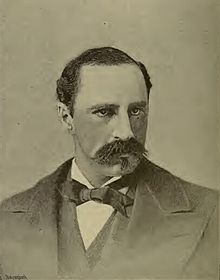 Alexander Del Mar
Monetary Historian
From the Silver Commission of 1876
THE END